II CIRCOLO - plesso F.G. SicilianoGli amici del prato 2 a cura di Palladino Concettasez L ins. Palladino Concettains. Improta Annamaria
E’ bello essere amici
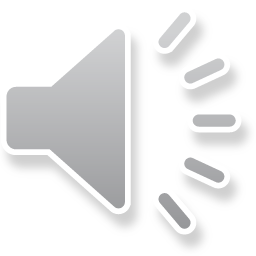 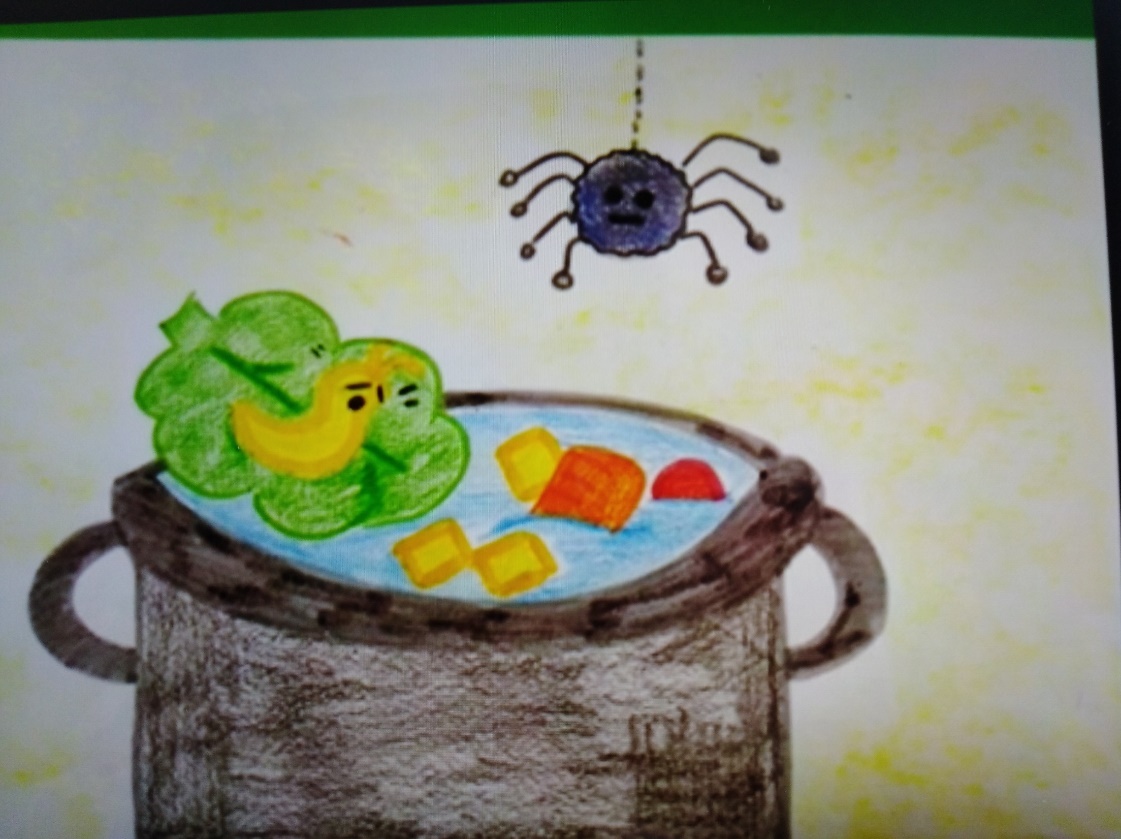 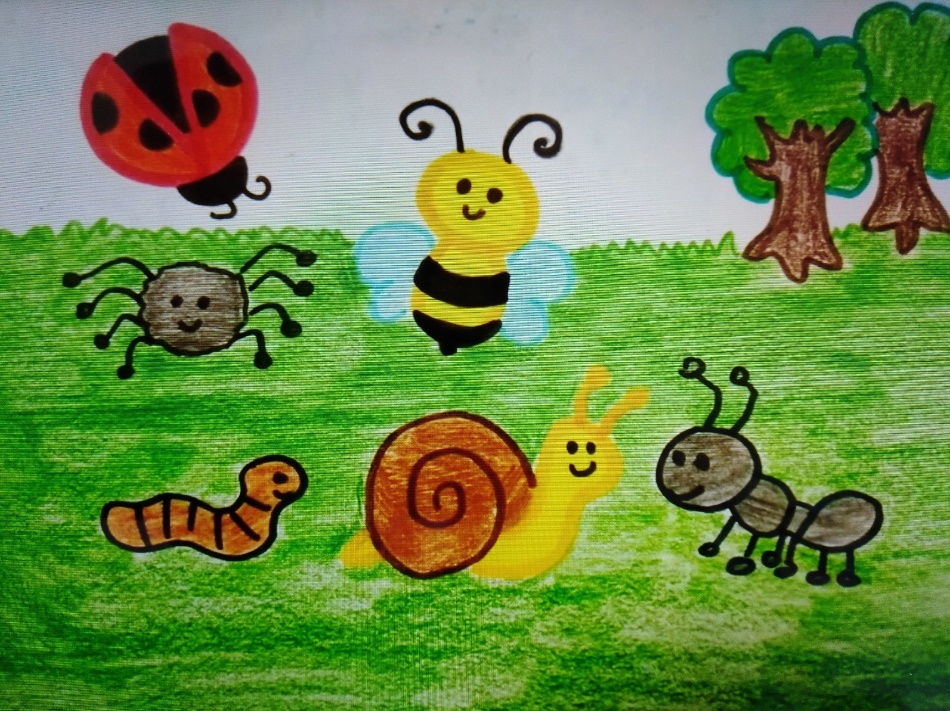 E ora divertitevi a creare una chiocciola ed un ragnetto
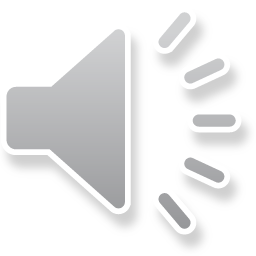 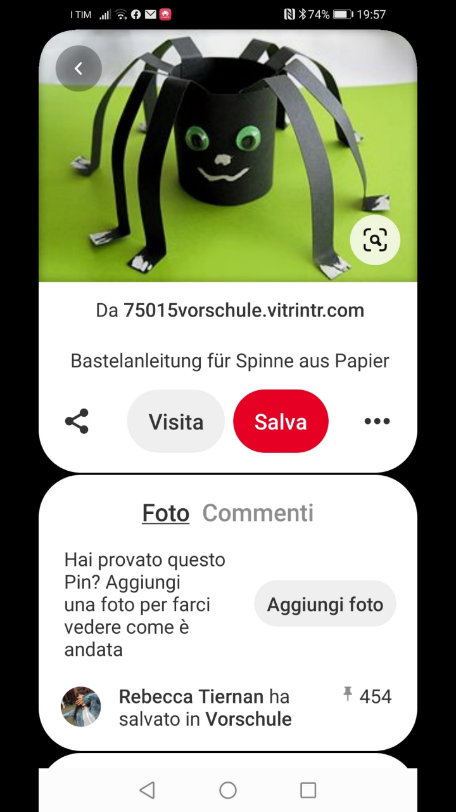 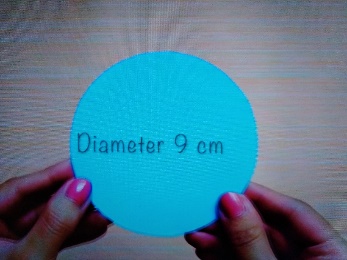 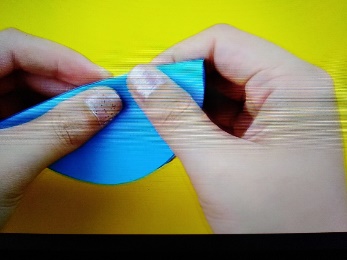 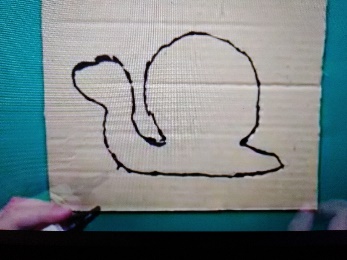 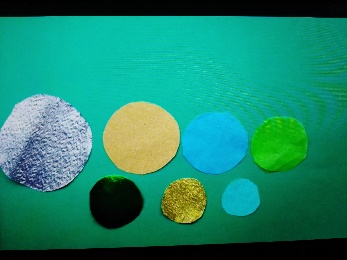 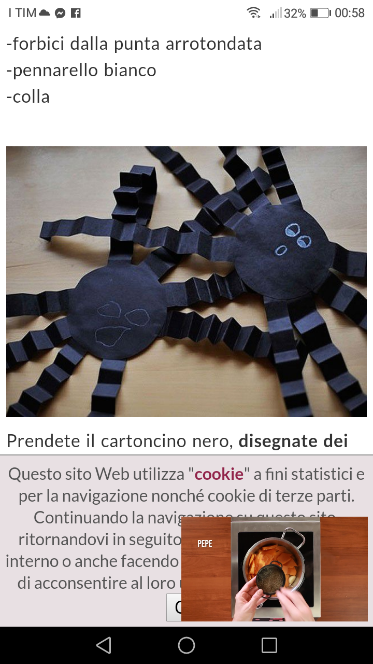 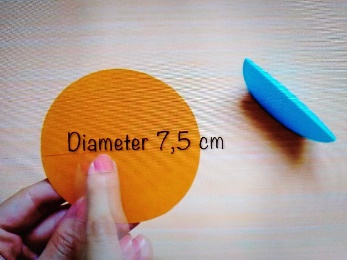 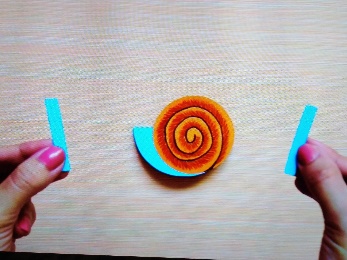 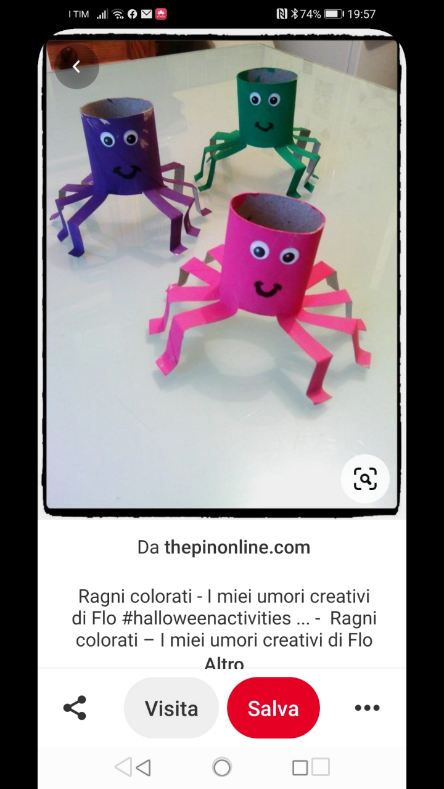 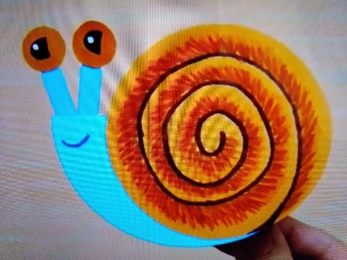 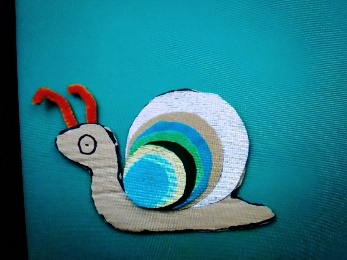 Buon lavoro